Public Safety – what can help?
Dr Jo Bailey

8th December 2020
1
Risk Approaches
Risk Formulation: integrating and organising separate risk factors into a meaningful framework that explains a person’s offending. It provides the information base for risk management. 
Risk Management: Aims to minimise the likelihood of adverse events, to achieve the best possible outcome, and deliver safe, appropriate, effective care.
View risk as an ongoing, changing entity, rather than one in which one-time, yes/no predictions would be appropriate
2
Risk Assessment
Static vs Dynamic
Development in Approach
Static factors generally don’t change over time.

Dynamic variables are amenable to change.

The earlier prediction-focused approach was mainly based on research linked to static factors.

Dynamic variables are of particular interest when looking at risk reduction.
1st Generation – unstructured clinical judgement

2nd Generation – actuarial / static assessments

3rd Generation – structured professional judgement (SPJ); e.g. SARA, HCR-20V2 

4th Generation – structured professional judgement with a greater focus on risk management and future planning; e.g. RSVP, HCR-20V3
3
Risk assessment is not infallible
Desistance
Risk Need Responsivity
(RNR)
Different lens for the same issue?
Positive Psychology
Good Lives Model (GLM)
Punishment – services or interventions based on punishment, have the notion that people will avoid committing crimes if they understand the negative consequences of offending, or to avoid increasingly onerous punishment have been shown repeatedly to fail to reduce reoffending
Simply facilitating access to employment etc without building the skills
Deterrence – scared straight approaches which aim to deter by showing people what will happen to them don’t work and in some cases increase likelihood
Discipline – teaching discipline through military style bootcamps without other strengths approaches does not work
Insight oriented – focus on increasing insight/awareness such as victim awareness do not have an impact
5
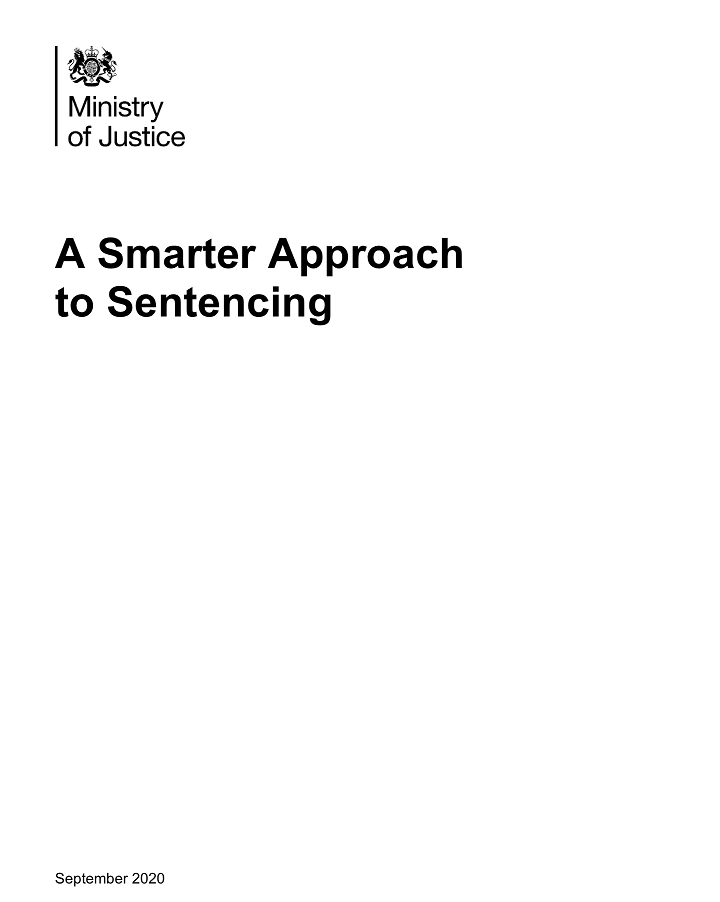 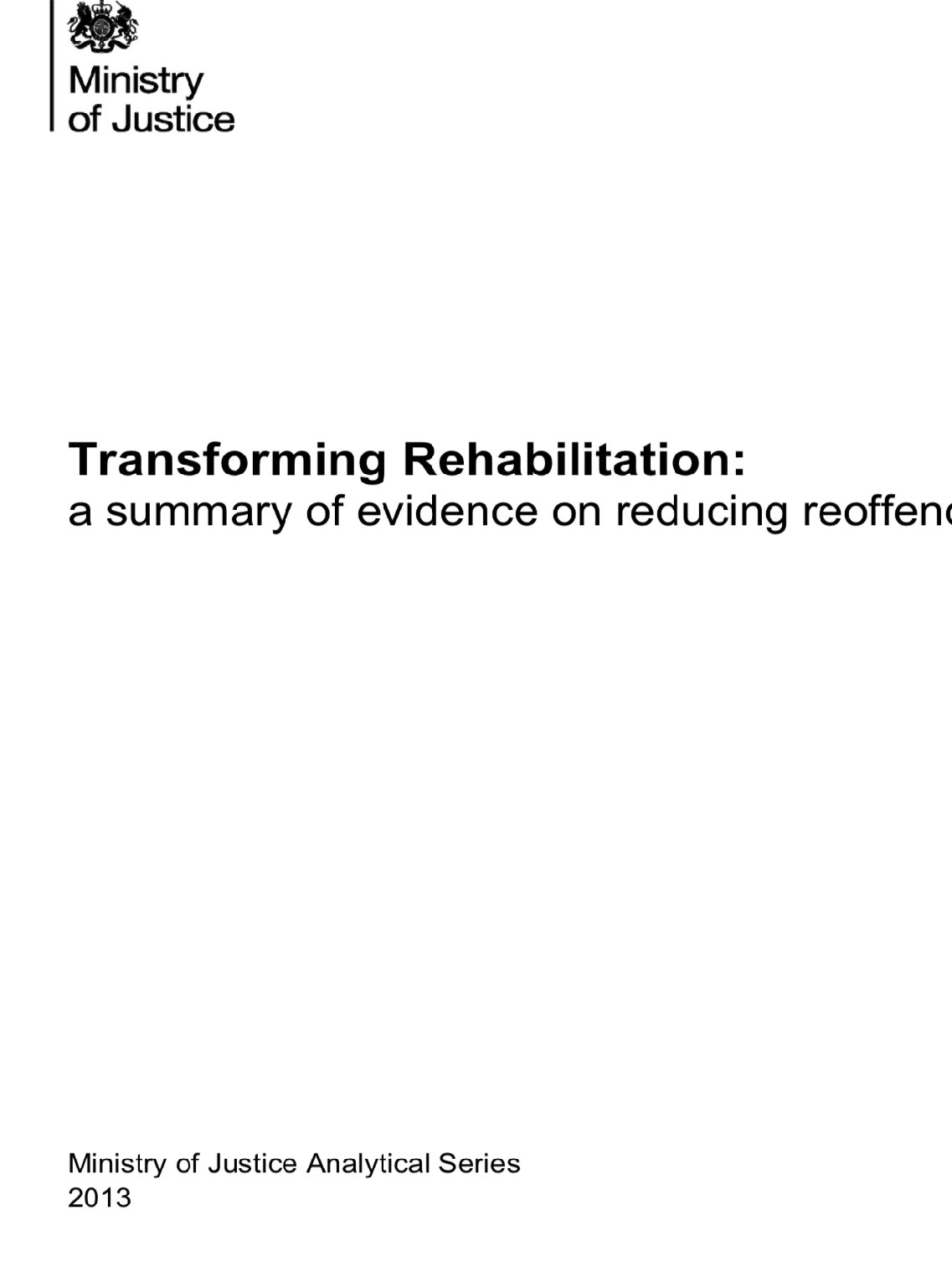 7 Pathways:
Accommodation
Education Training and Employment
Health
Drugs & Alcohol
Finance
Children and Families
Attitudes Thinking and Behaviour
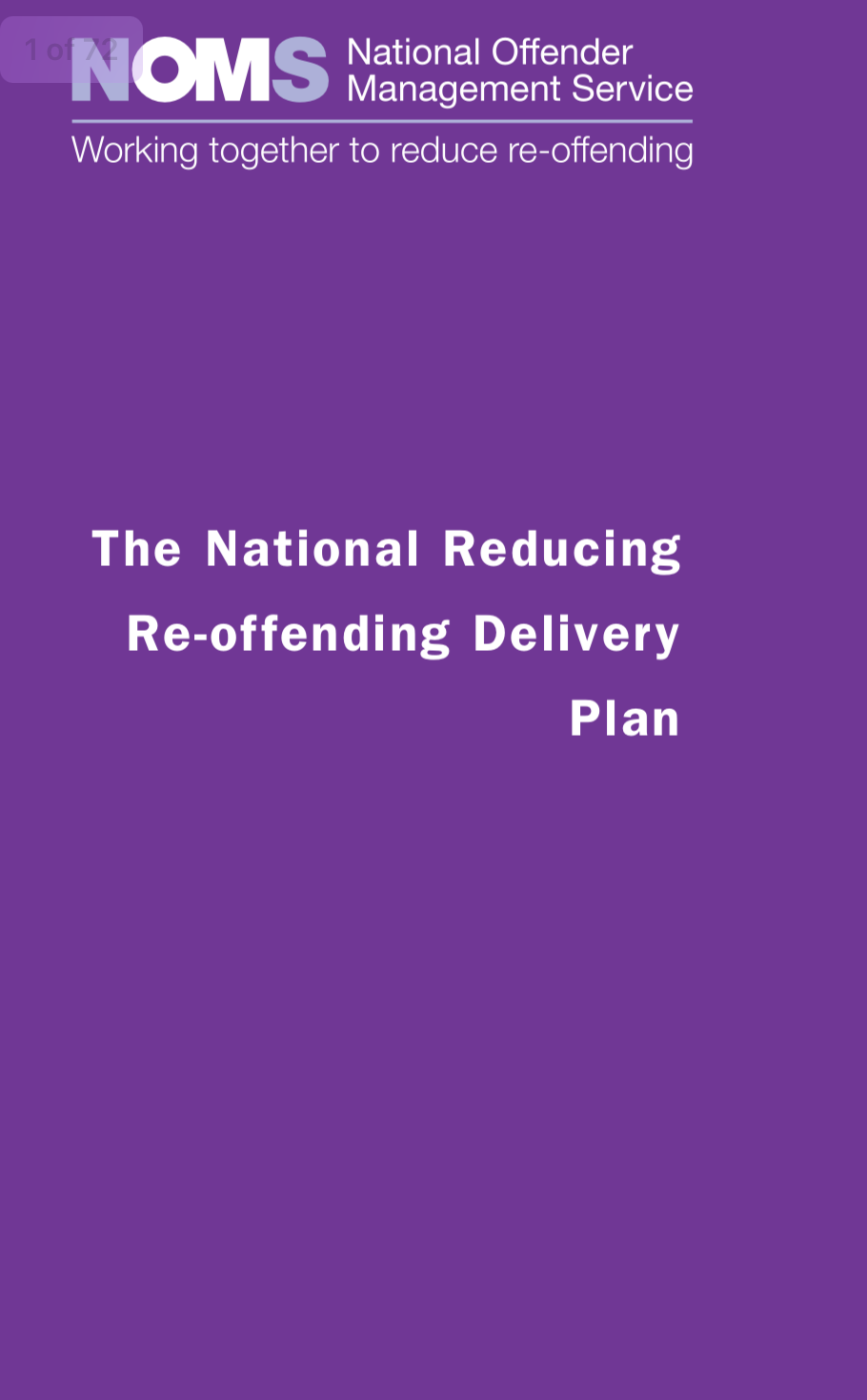 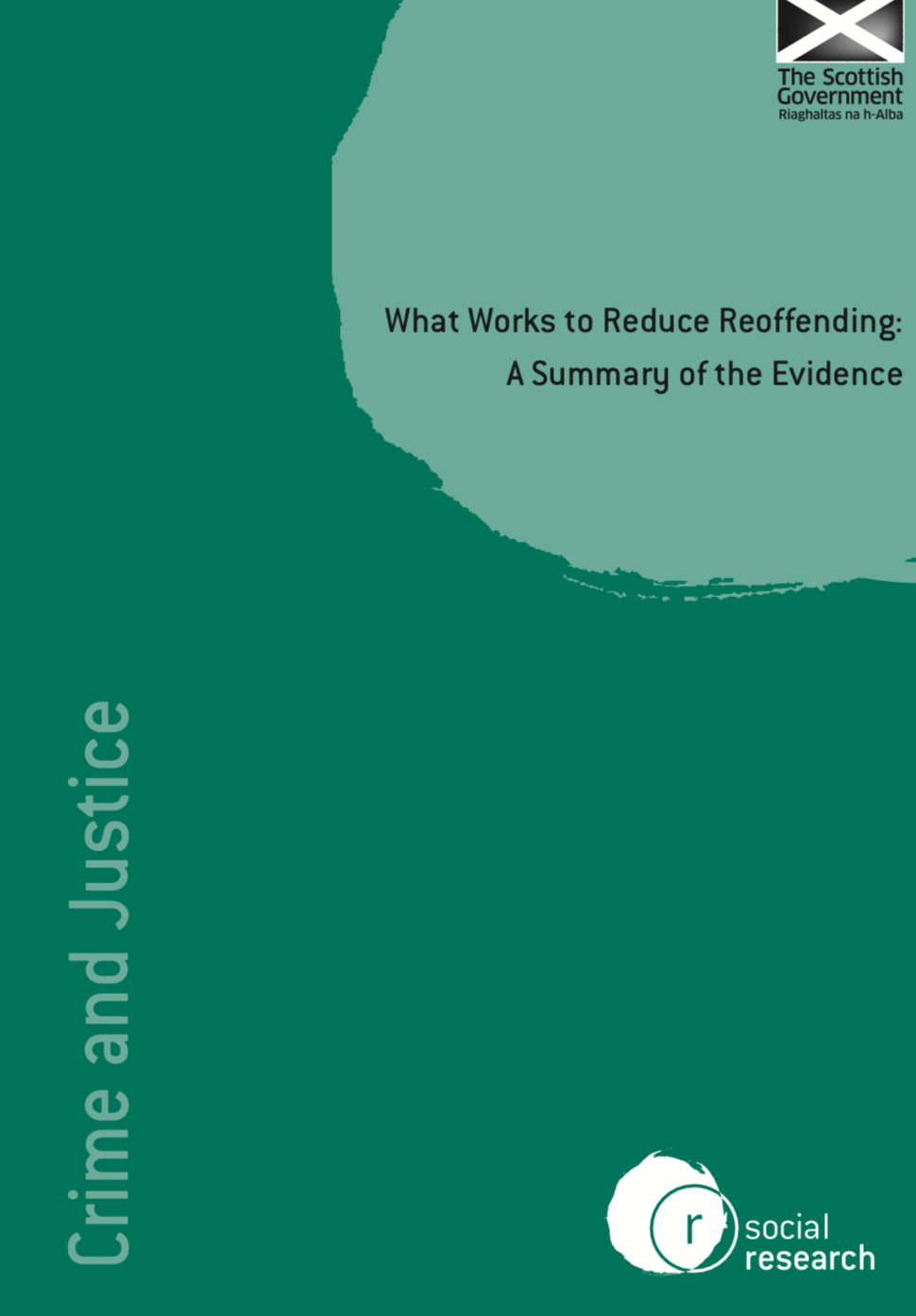 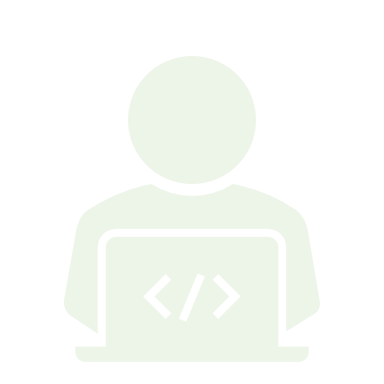 Employment
Limited experience of work
Convictions a barrier
Moderate evidence; promising approaches include:
Unable to deal with stress and challenges of work
Unstable or poor quality  work
If you have a  job on release you are less likely to reoffend (by 5-9 percentage points) 
Vocational/education/work training in prison can have a significant impact on reoffending
For women, unemployment is one of the areas most predictive of reoffending 
It matters that employment is appropriate and meaningful and it gives you a sense of achievement 
Your attitudes toward employment (such as a willingness to take a poorly paid job and use this as a stepping stone) makes a difference
Stability of employment is also important
Accommodation
In emergency hostel
Squatting
Sleeping rough
In B&B
Unsafe
Living in intolerable physical conditions
Limited evidence but promising approaches may be:
You are more likely to be homeless if you are in prison 
Accommodation problems are worse if you have a drug/alcohol problem
And worse if you’ve been sentenced before
The first 6 months out are particularly important for long term housing

Reoffending
You are more likely to reoffend if homeless before custody
And if you need help with accommodation on release
‘Half-way houses’ may reduce reoffending but not if they reinforce criminal identities
Programmes and interventions that help develop pro-social
Attitudes, Thinking, Behaviour and Relationships
Programmes and interventions…

Provide sentencing options in the community and rehabilitative opportunities in prison. 

Address four of the most predictive criminogenic needs:
1. Impulsivity and low self control
2. Attitudes that support crime
3. Social networks involved in crime
4. Poor family/marital relationships
10
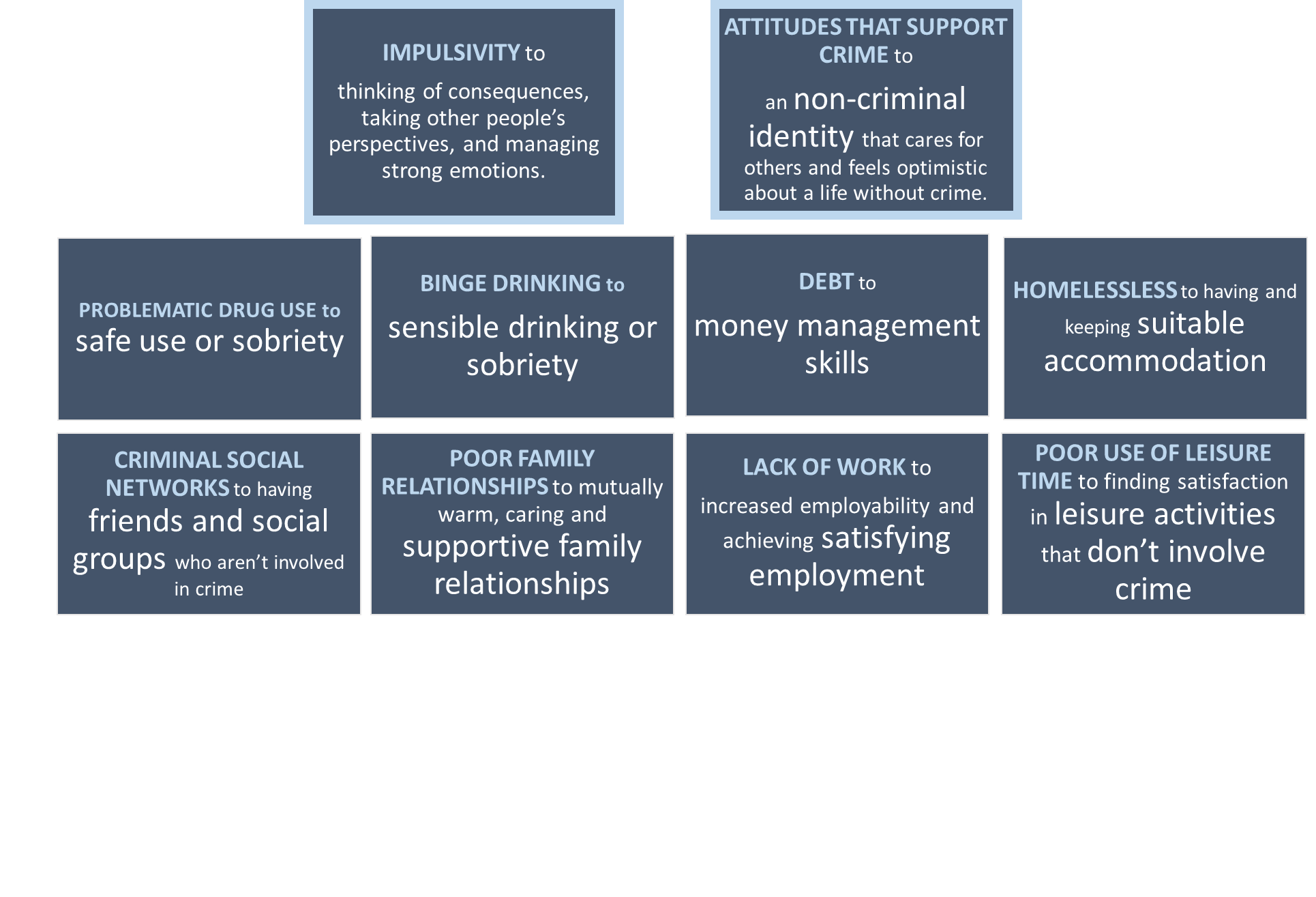 11
Building Strengths and Hope 

• Letting people know you believe in them

• Encouraging people

• Managing people’s mistakes discreetly

• Modelling a helpful approach

• Getting people involved and taking responsibility

• Helping people develop skills and confidence so they feel empowered

• Facilitating people in supporting each other and sharing experiences

• Helping people develop realistic goals
Thank you for listening
13